Муниципальное бюджетное дошкольное образовательное учреждение 
детский сад №45 «Волчок» г. Сургут
Центры детской активности
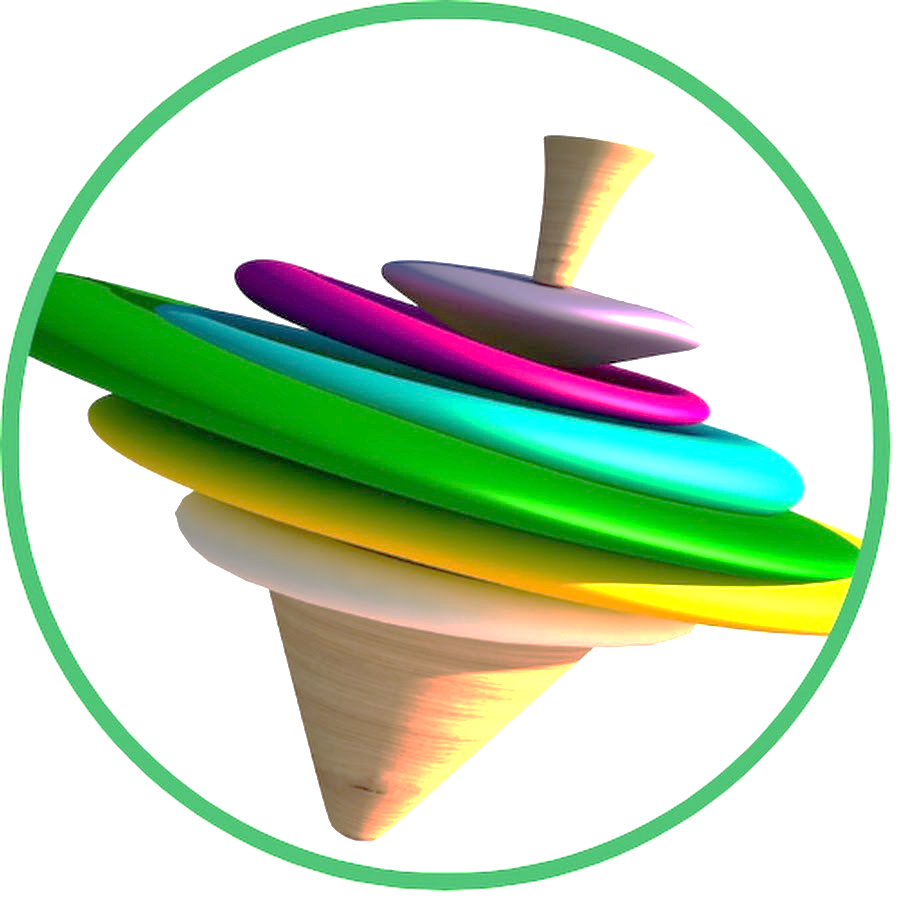 Автор:
Шайхутдинова А.Р. 
Учитель-логопед
2024г.
Центр сезонов
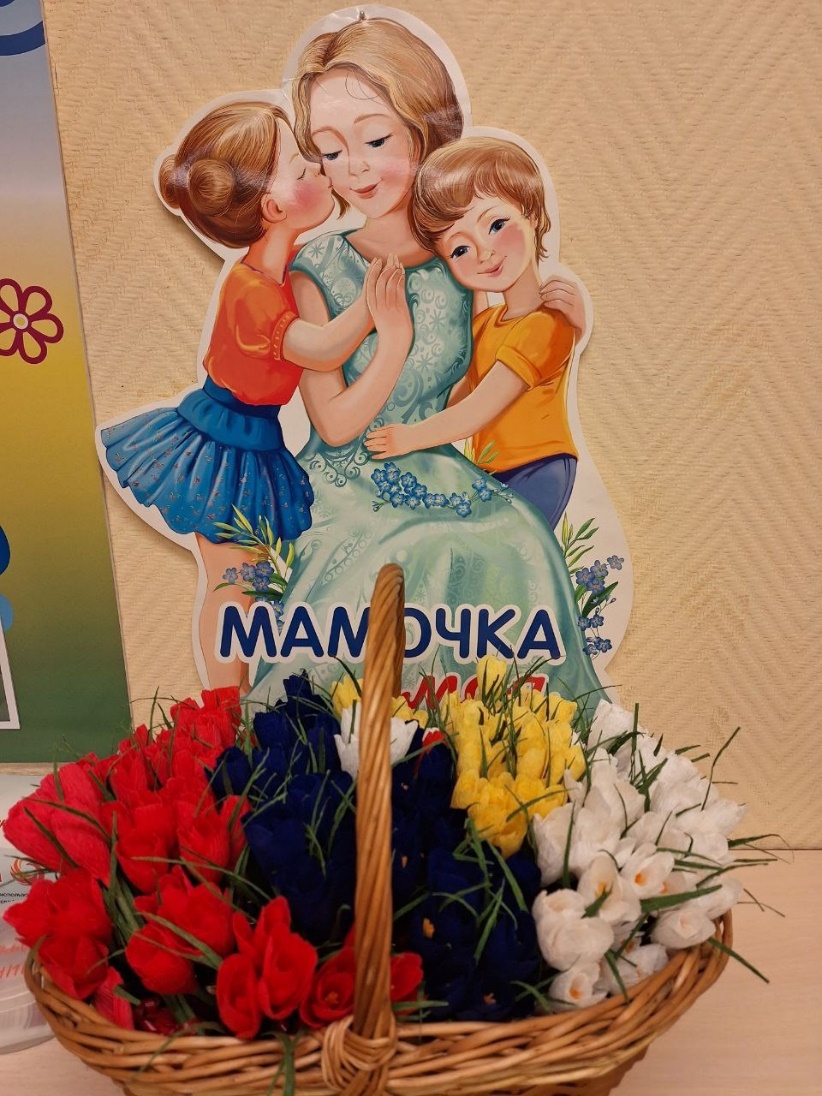 Центр декоративно-прикладного творчества
Центр патриотизма
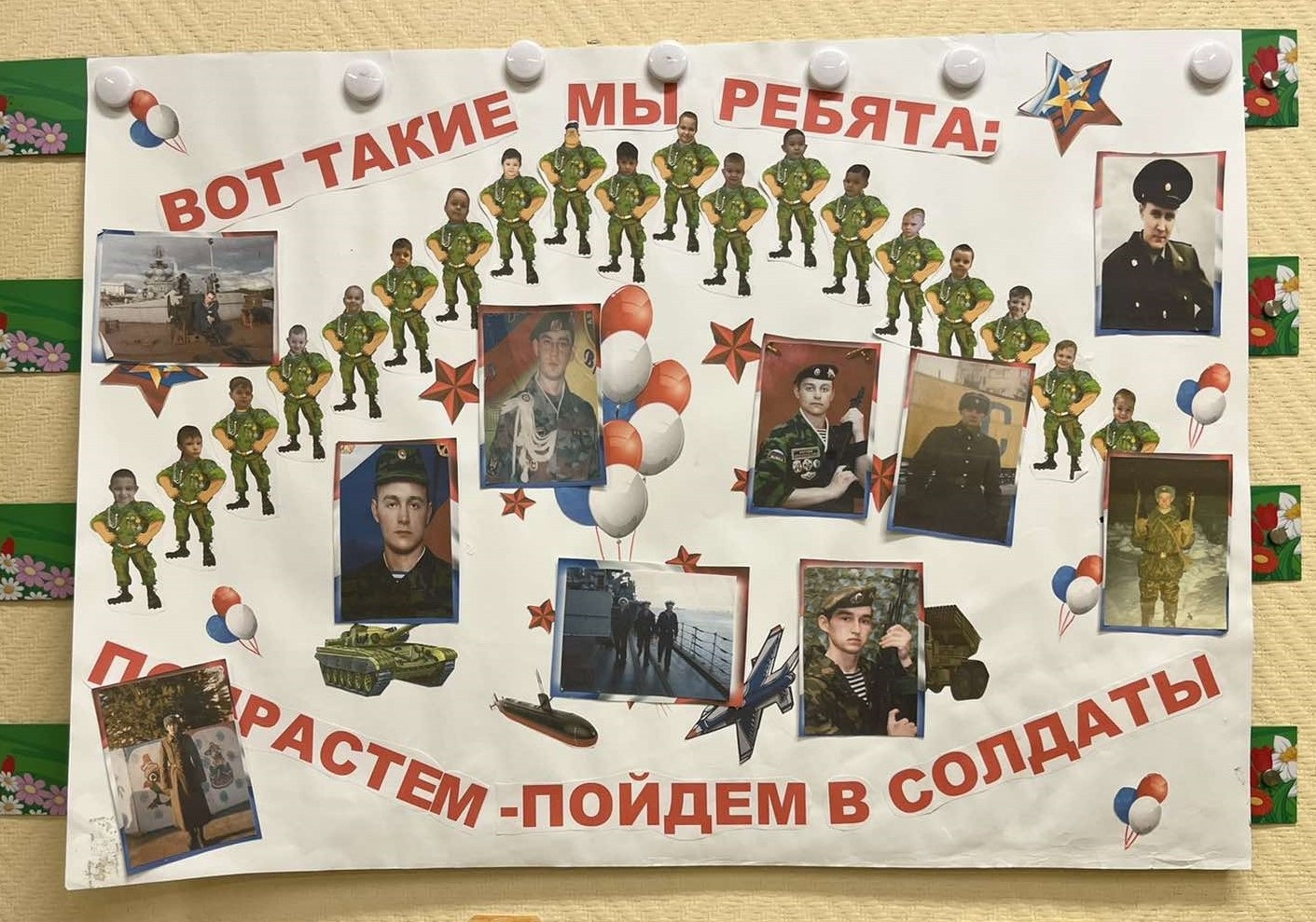 Центр художественной литературы
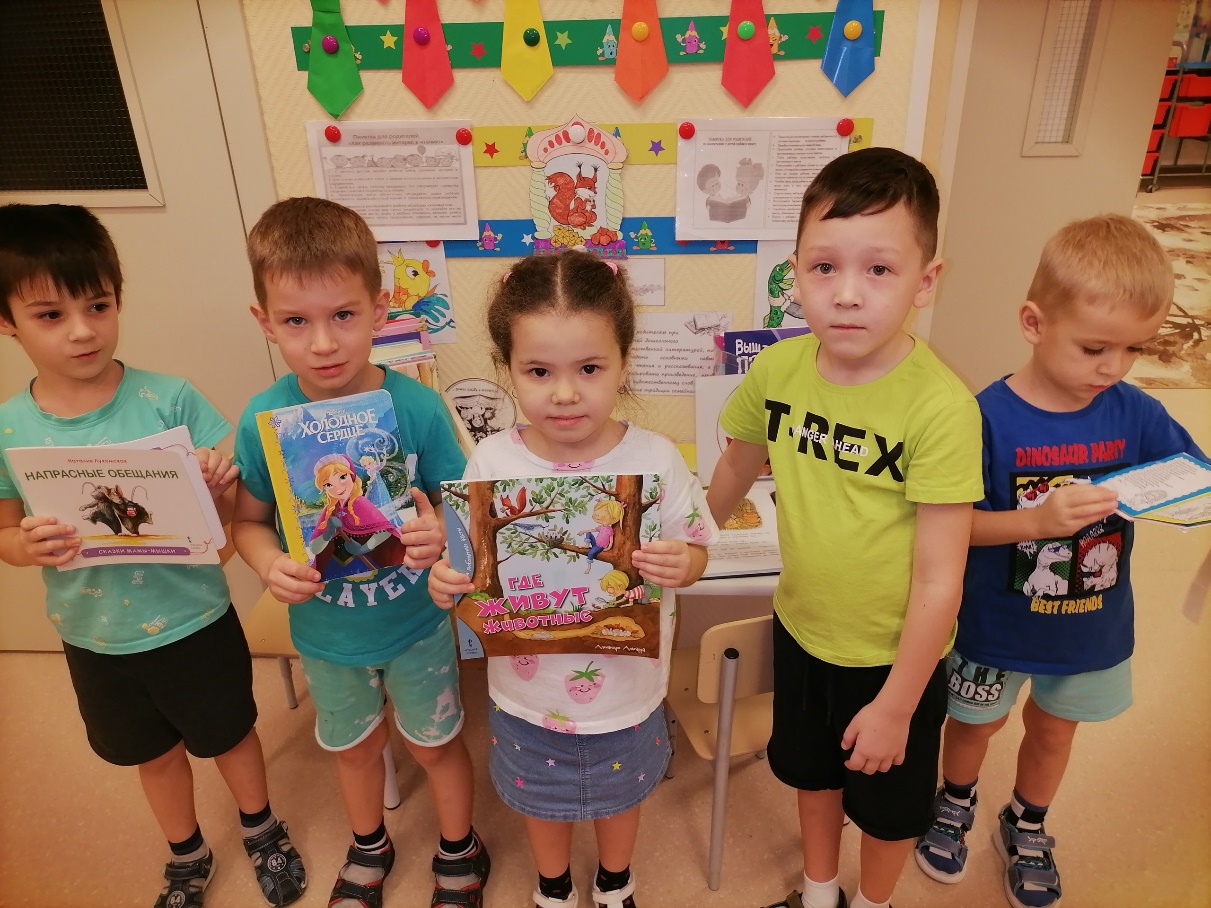 Центр экологии
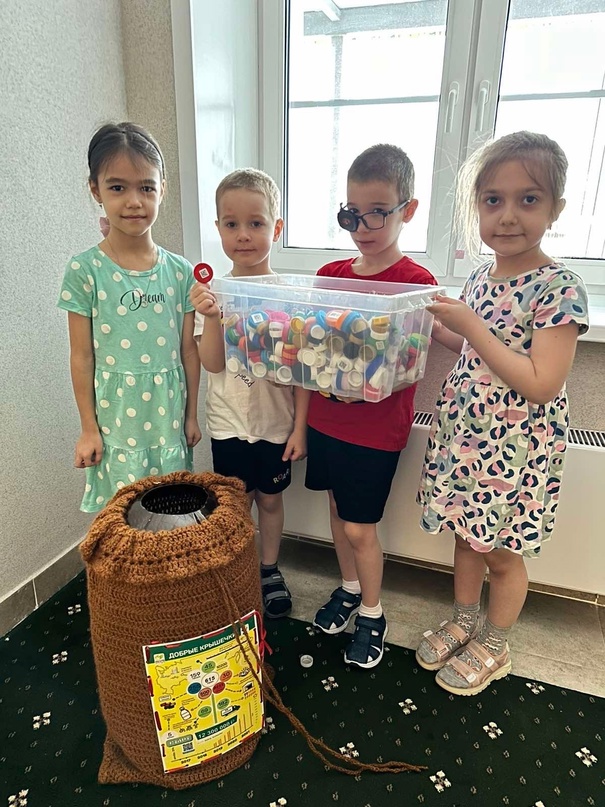 Центр праздников
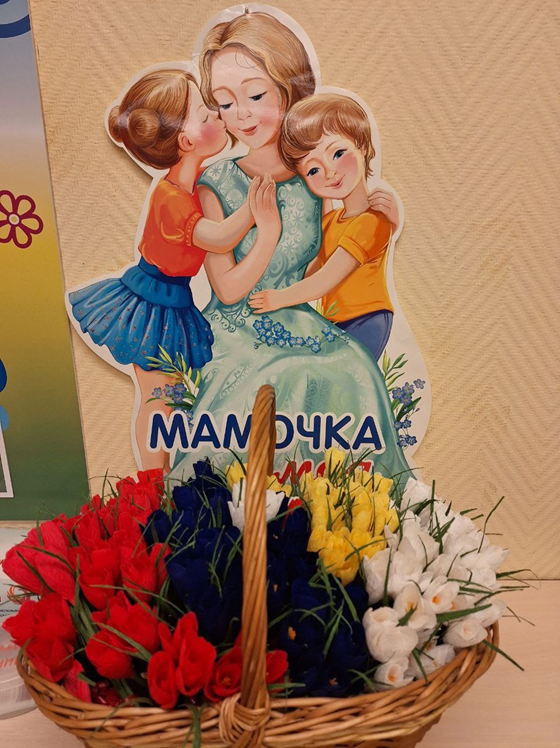